Digital Marketing Processes
BM031-3-M-BSSMMA Version #2
Chapter 4
Customer Decision Journey
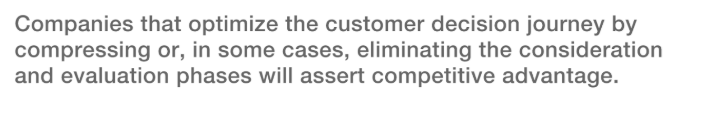 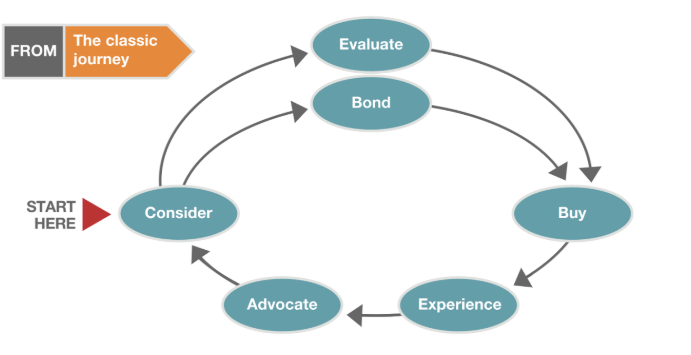 Classic Customer Decision Journey
Accelerated Loyalty Journey
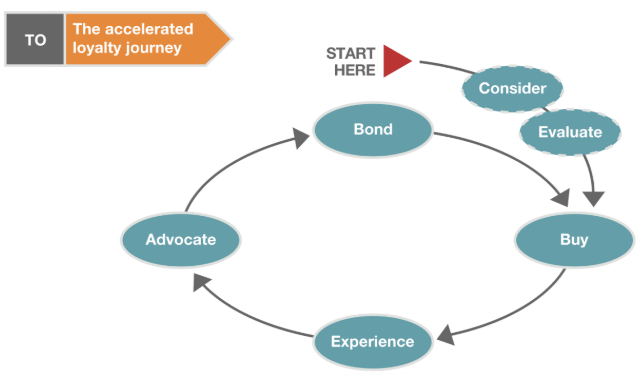 Accelerated loyalty journey
Conversion FunnelTOFU – MOFU - BOFU
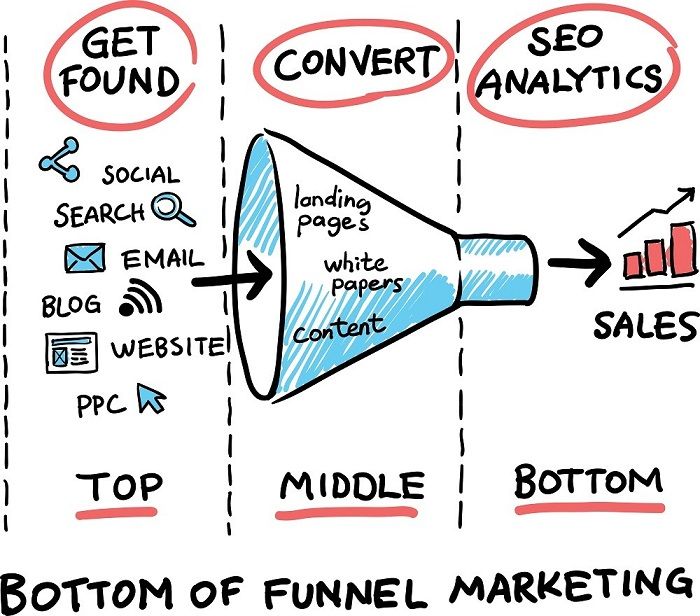 Customer Journey conventional funnel to hourglass
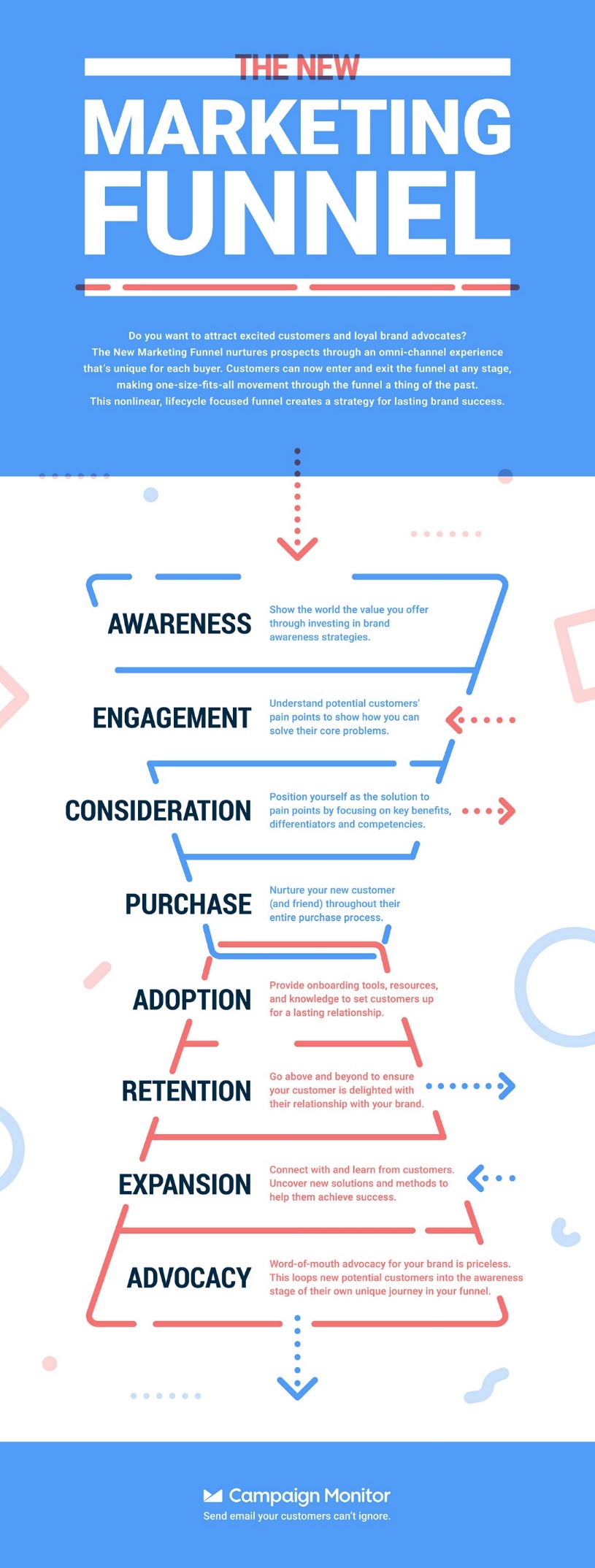 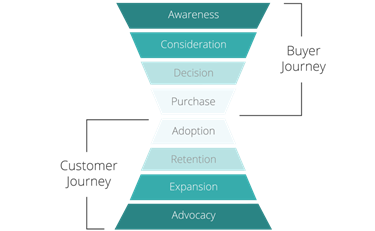 Funnel Interpretation
Examples of Journey Tracking and Analytics
Customer Journey in Marketing Funnel
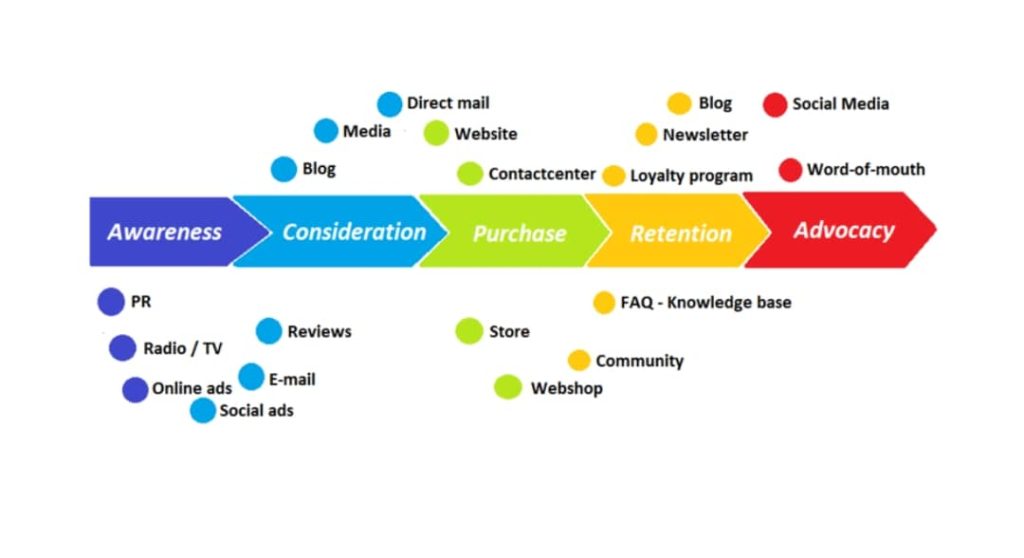 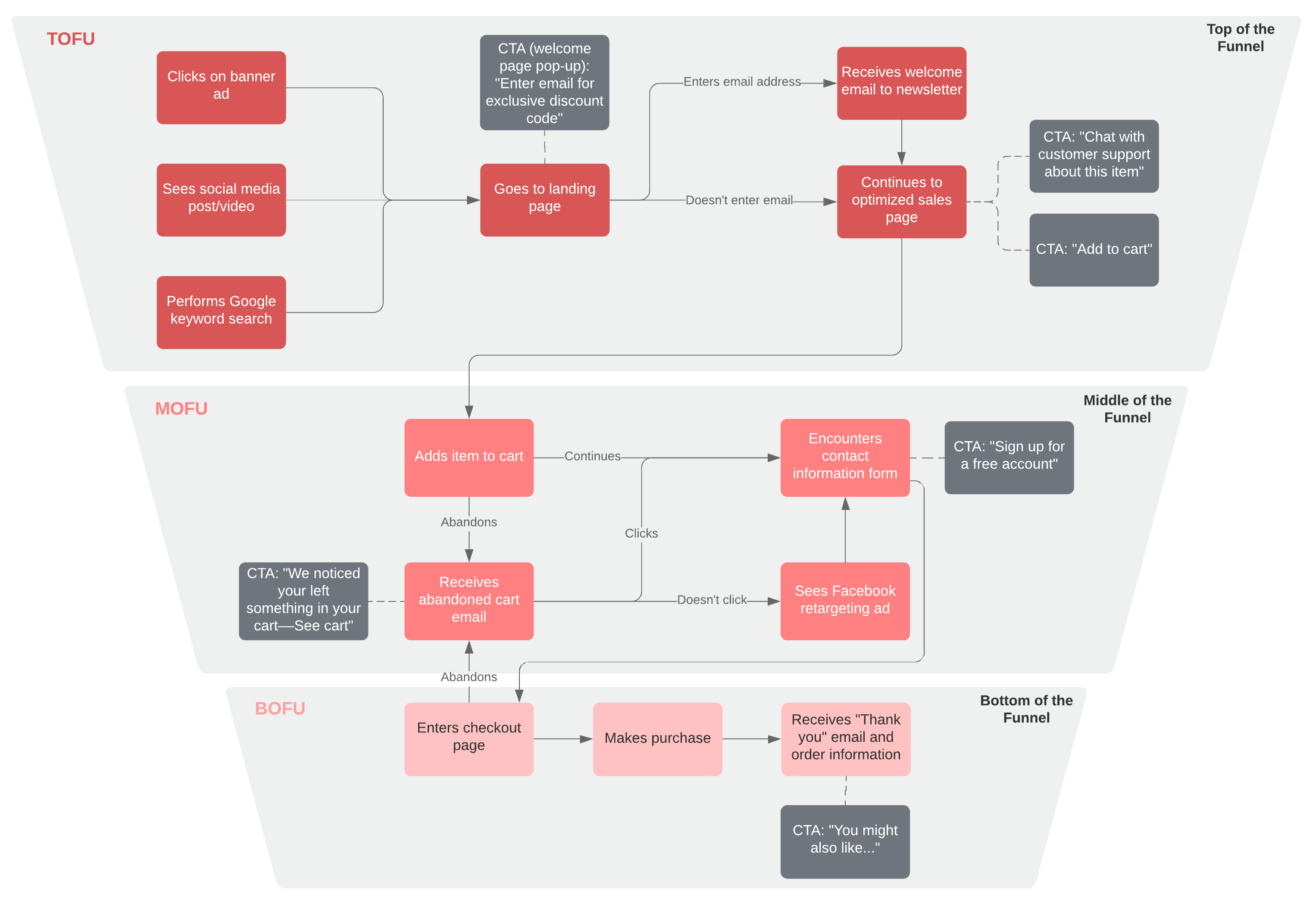 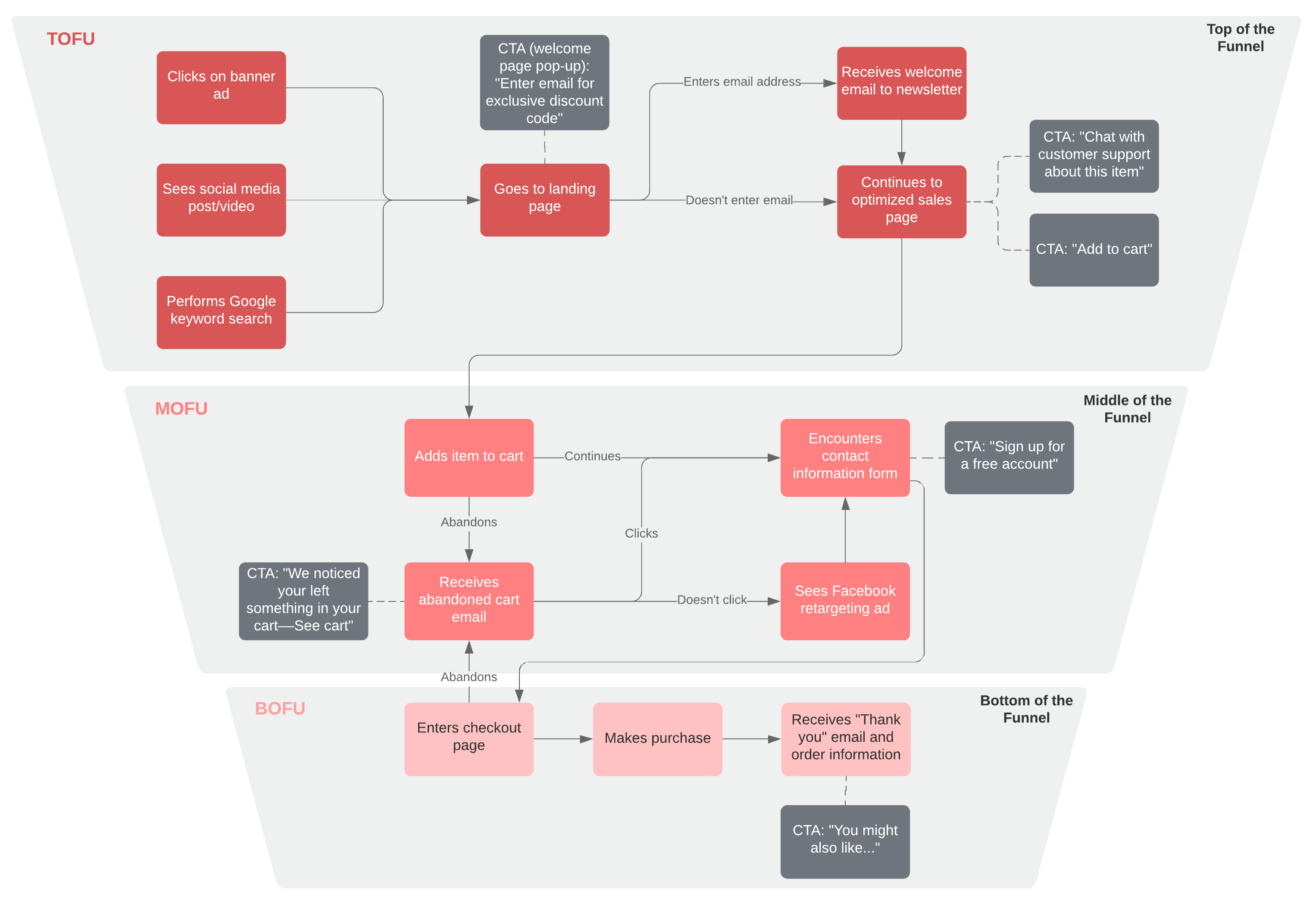 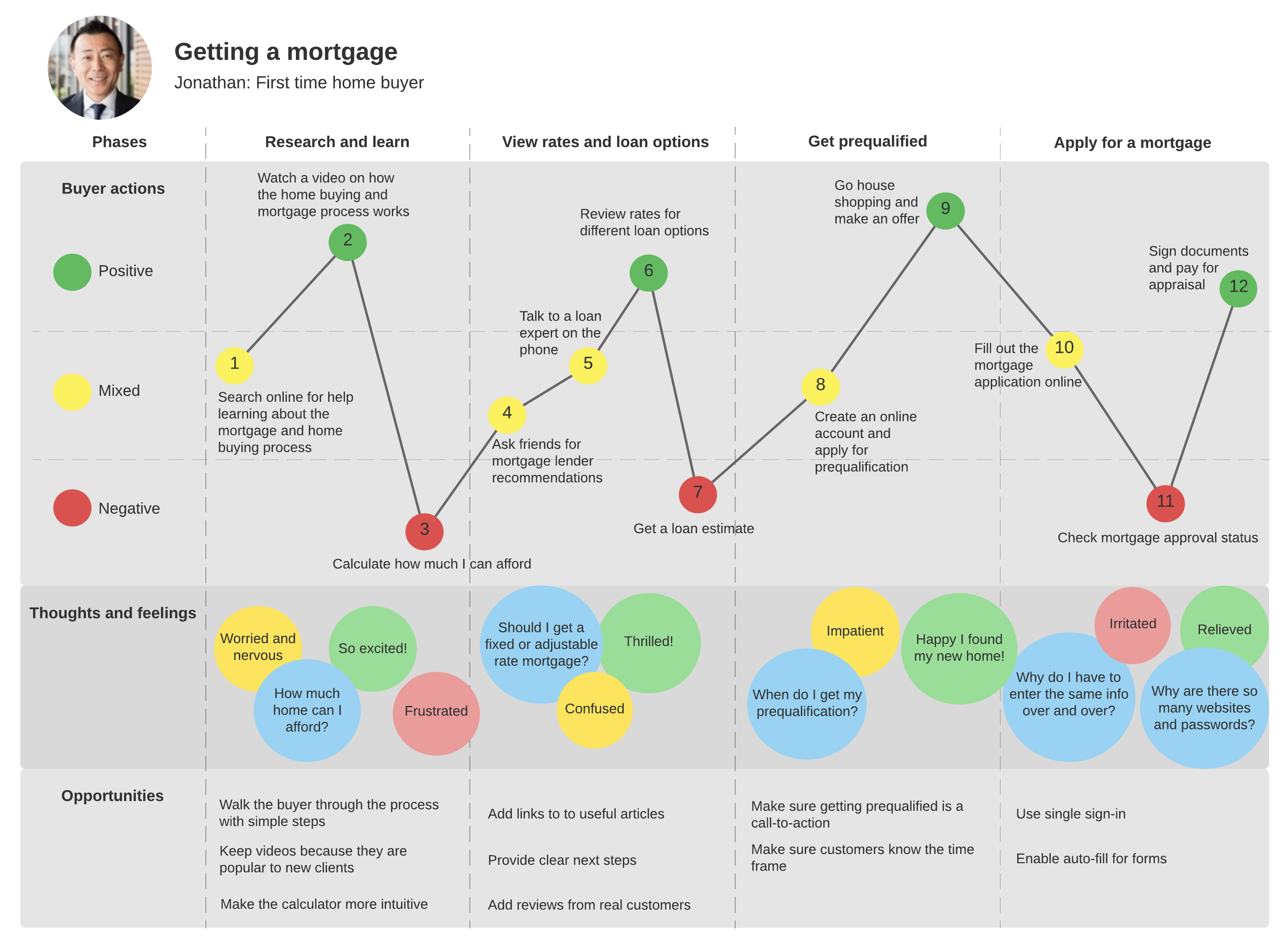 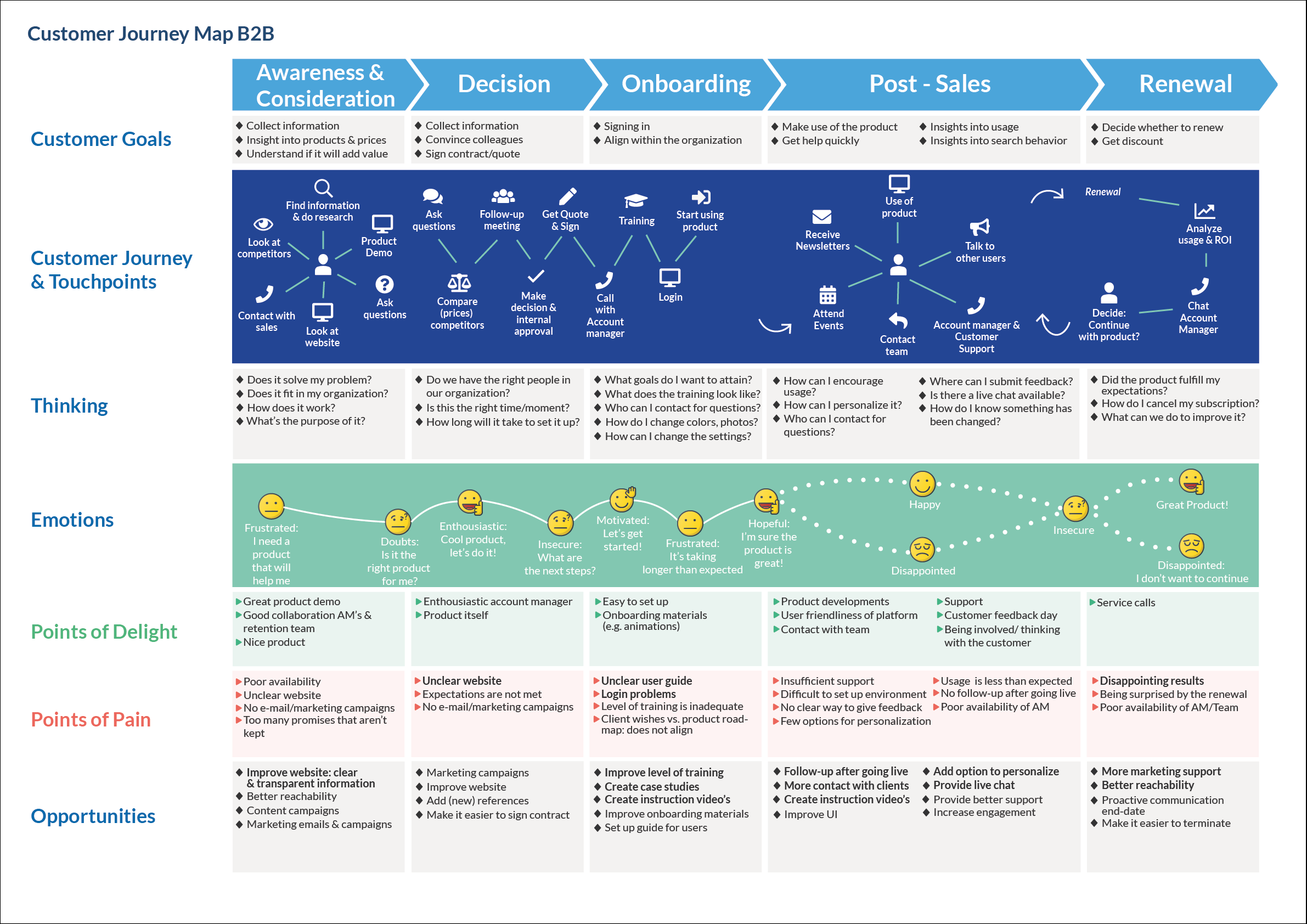 Class Discussion
Behavioral Analytics: A Data Driven Marketer’s Most Powerful Tool
https://www.cooladata.com/behavioral-analytics+
UX Mapping Methods Compared 
(Empathy mapping / Customer journey mapping / Experience mapping )
https://www.nngroup.com/articles/ux-mapping-cheat-sheet/
Thank you
Q and A